Umetanje videozapisa i zvuka u prezentaciju
Umetanje videozapisa
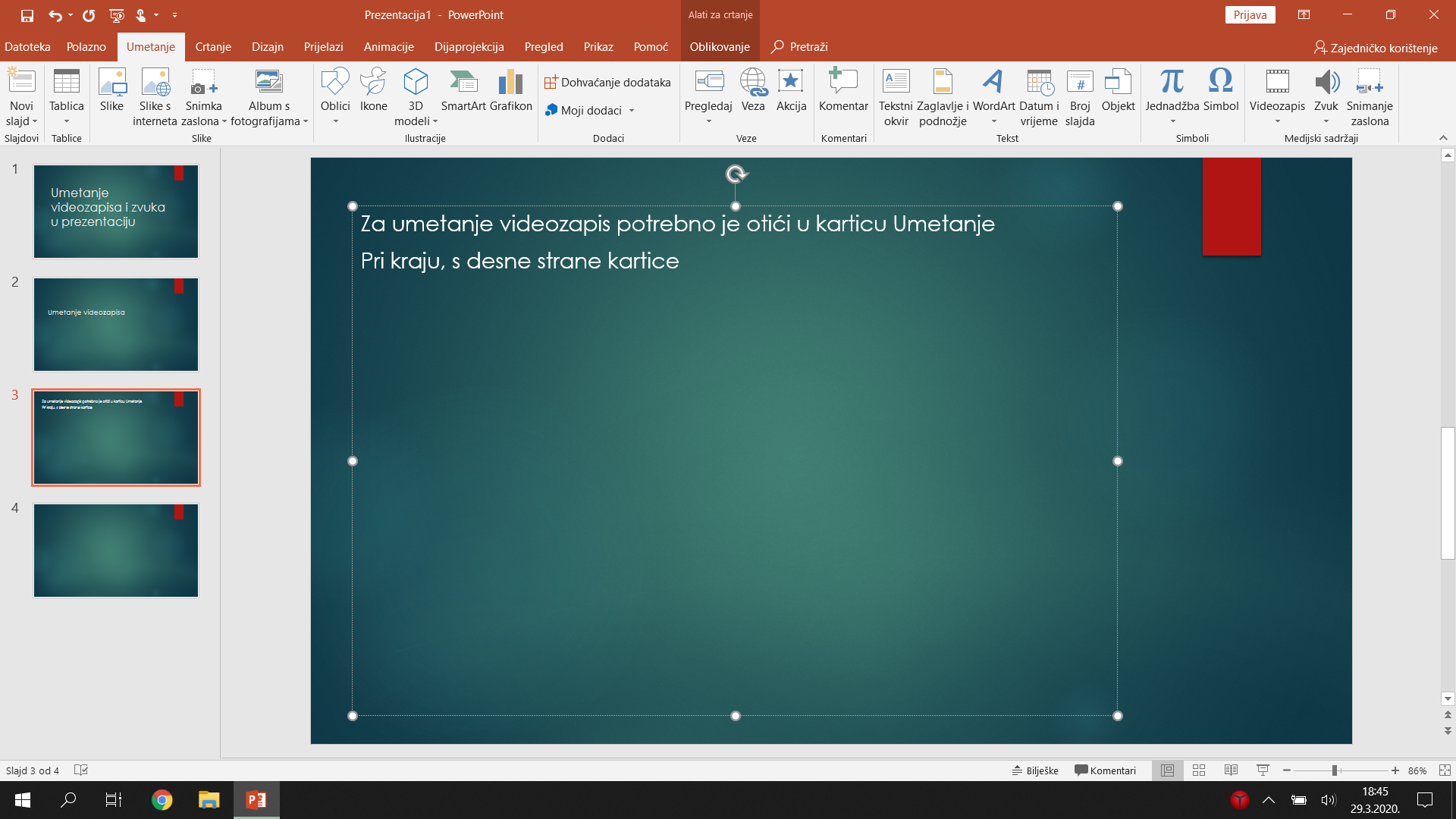 Za umetanje videozapis potrebno je otići u karticu Umetanje
Pri kraju, s desne strane, unutar  kartice „Medijski sadržaji”, nalaze se tipke za umetanje videozapisa u prezentaciju.
Klikom na tu tipku otvara se izbornik za odabir mjesta videozapisa
Mi ćemo potražiti videozapis na našem računalu
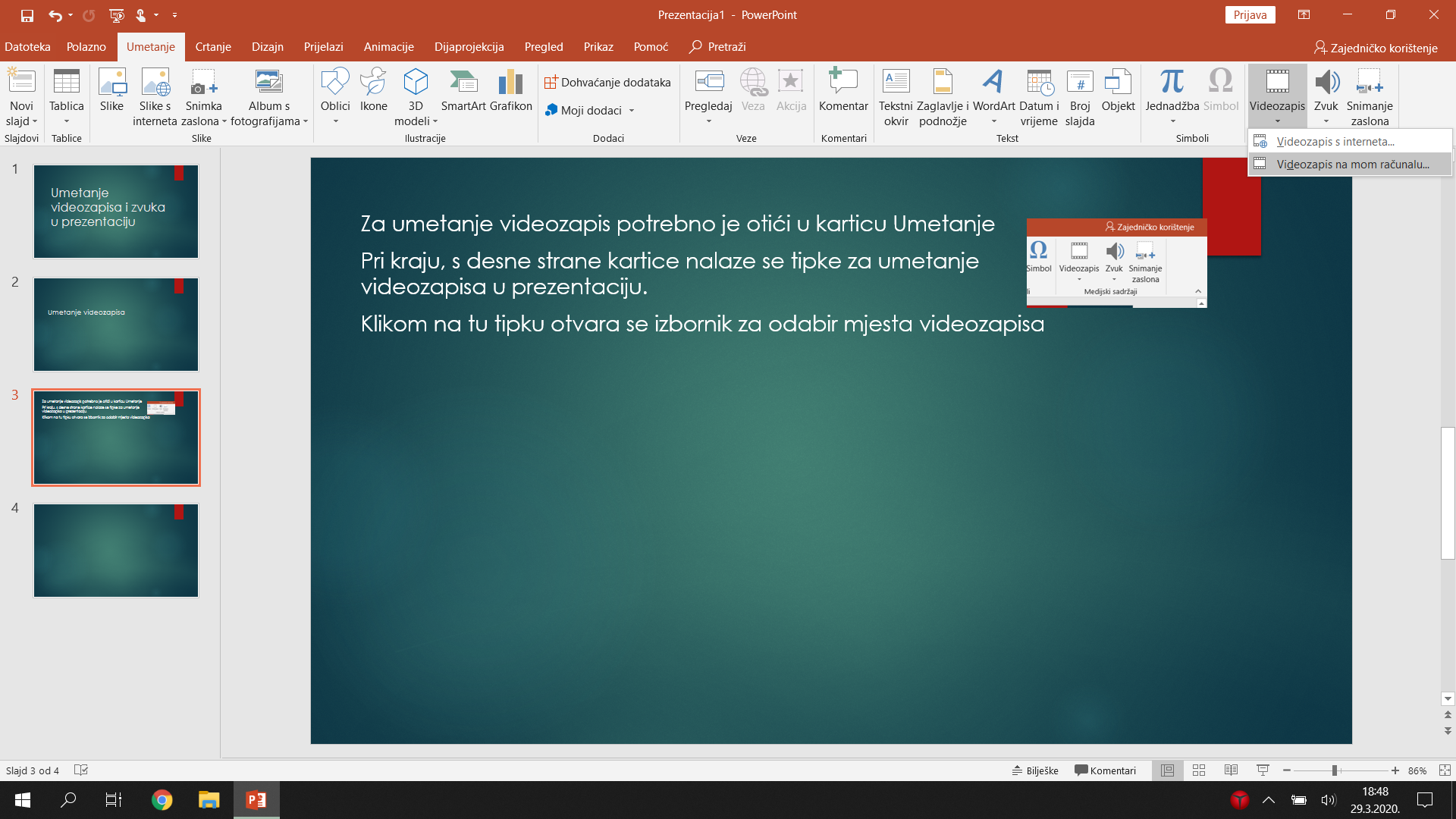 Nakon što se otvori eksplorer za datoteke, pronađemo videozapis koji želimo umetnuti, označimo ga i stisnemo na tipku Umetni
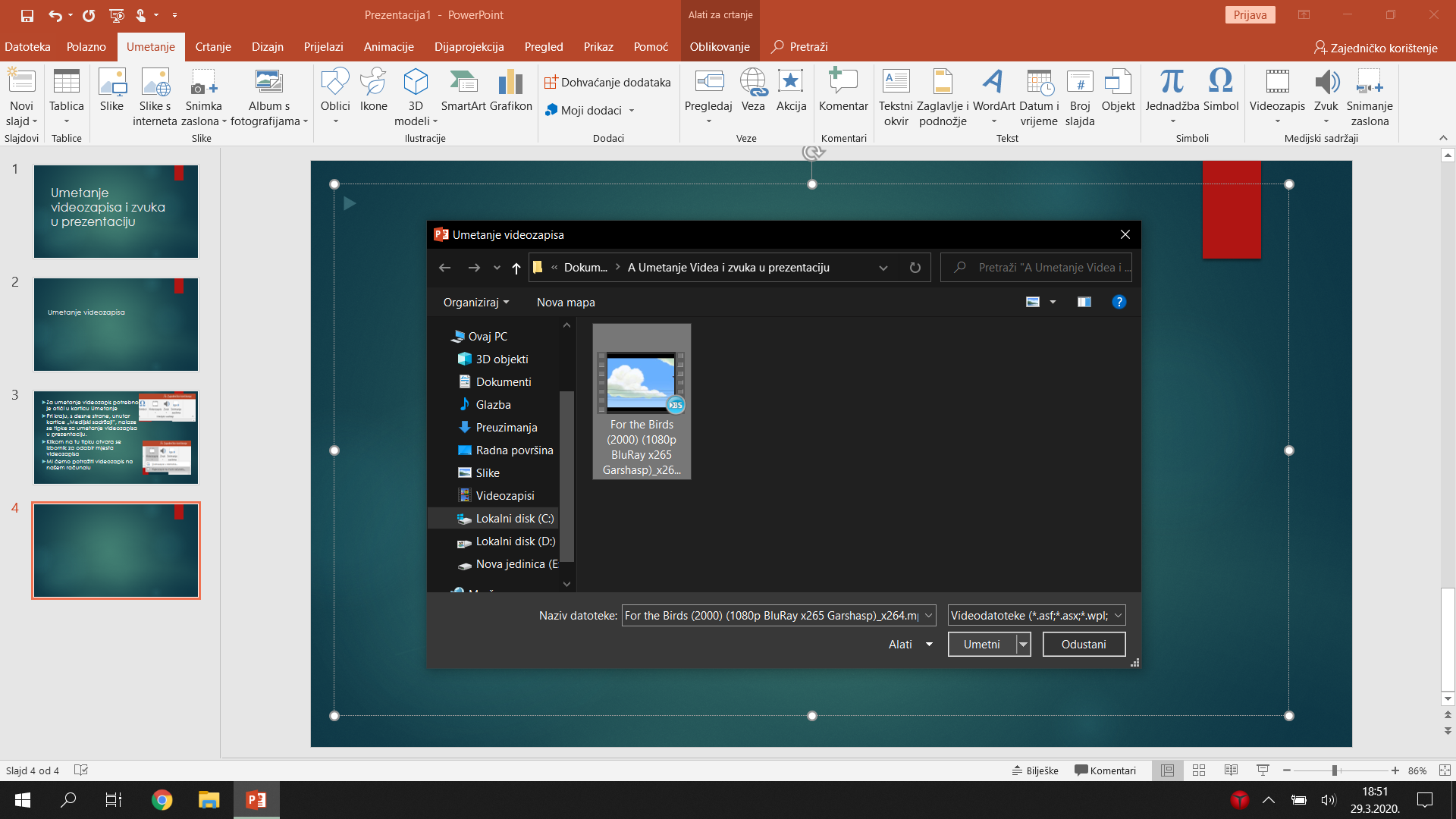 Bravo! Umetnuli ste videozapis u prezentaciju. 
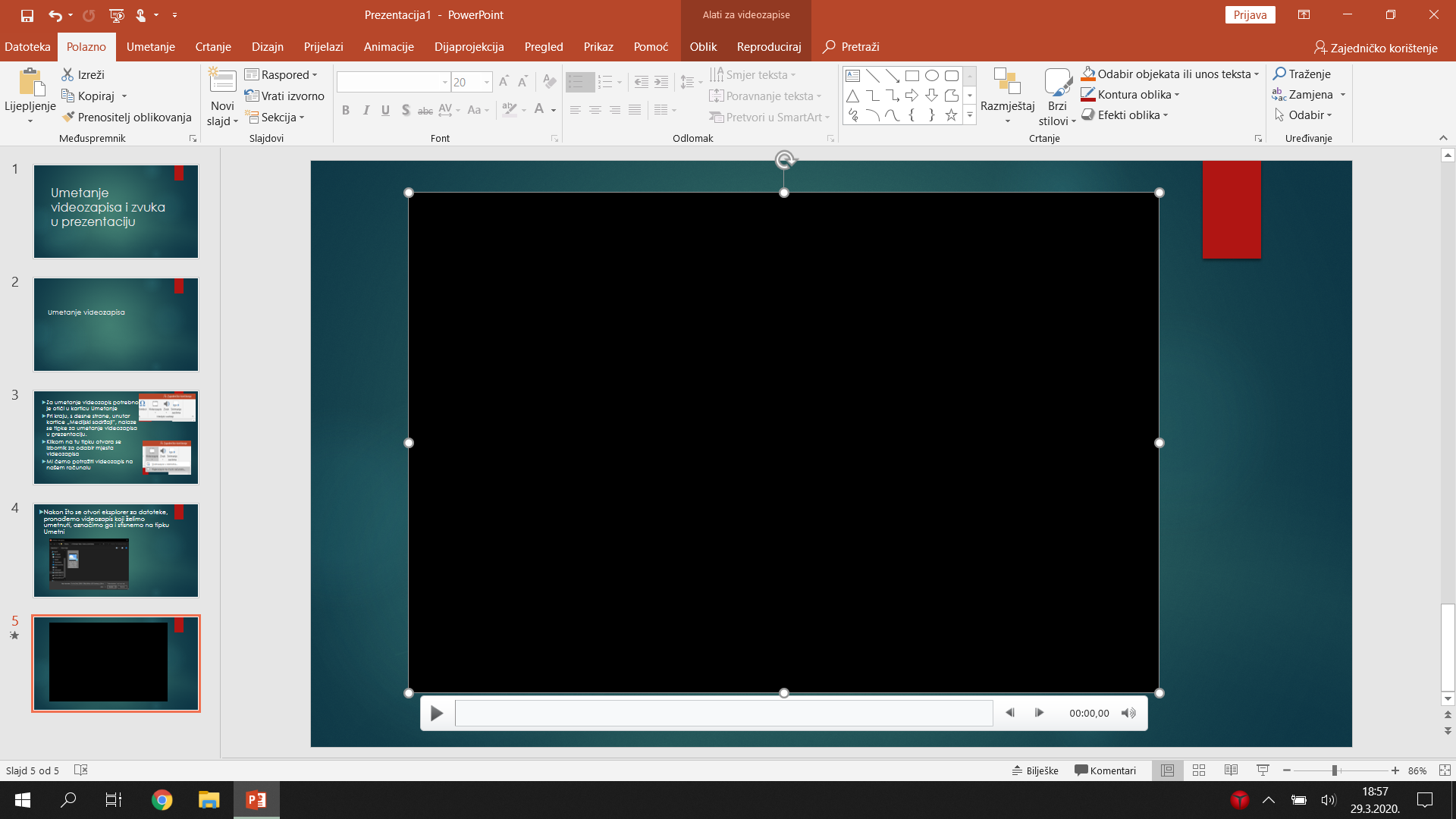 Upravljanje videozapisom
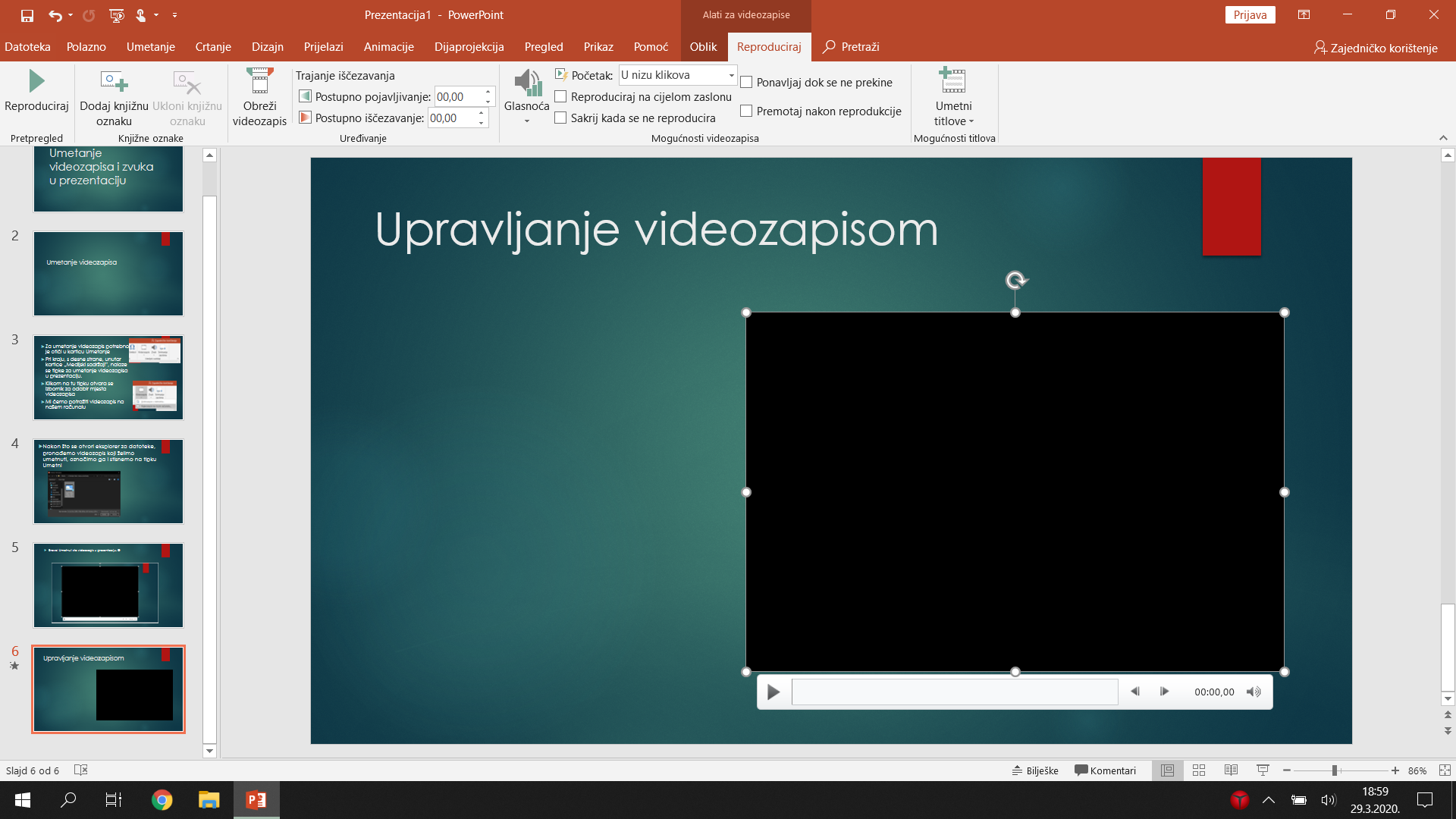 Reprodukcija na punom zaslonu
Pokretanje videozapisa
Glasnoća videozapisa
Ponavljanje videozapisa dok sam ne završi
Skraćivanje videozapisa
Način pokretanja videozapisa
Sakrivanje videozapisa kad je nekativan
Vraćanje na početak čim se videozapis prekine
Reprodukcija videozapisa
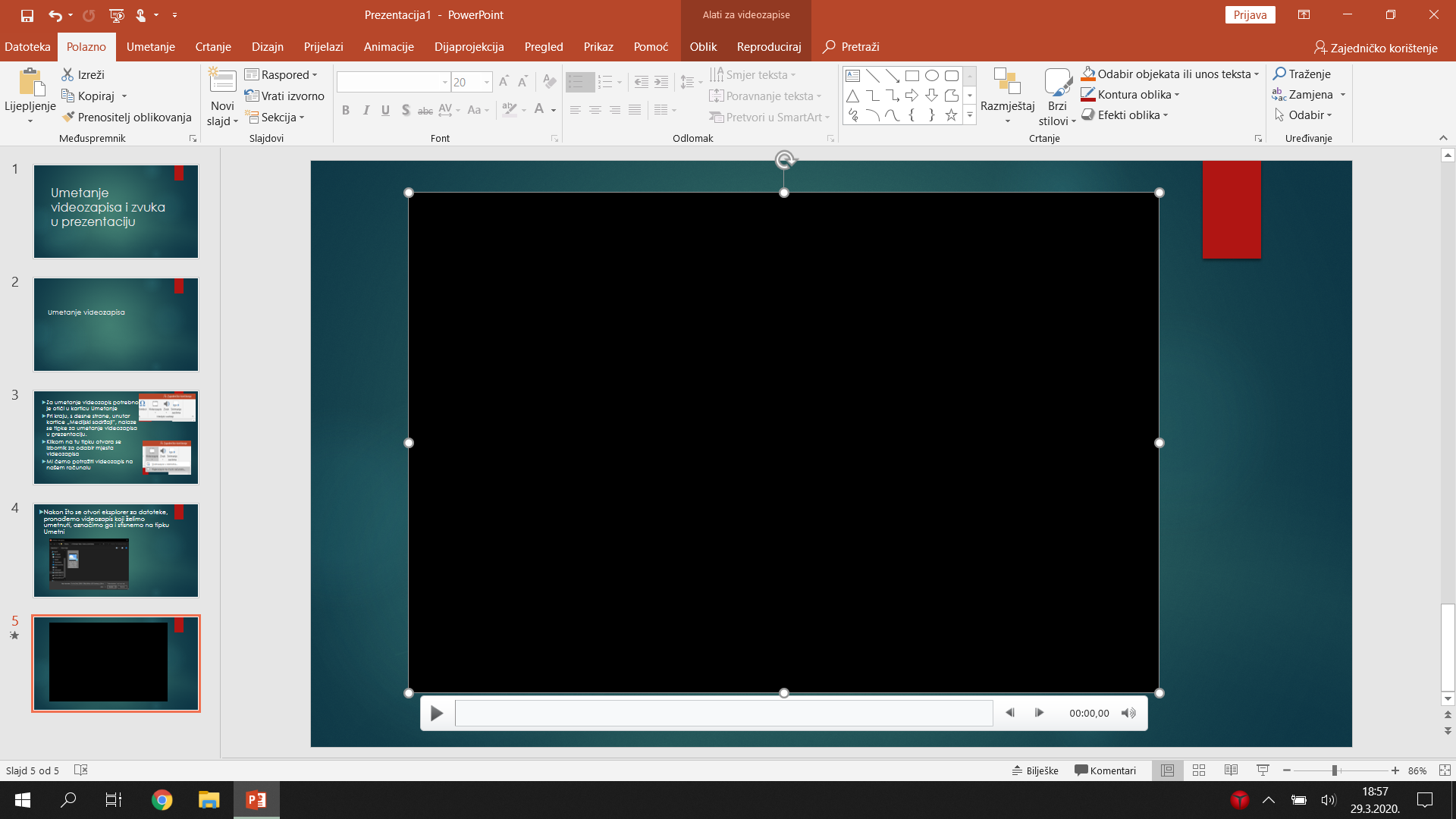 Reprodukcijsko okno
Pokreni/Pauziraj
Trajanje zapisa
Umetanje zvuka
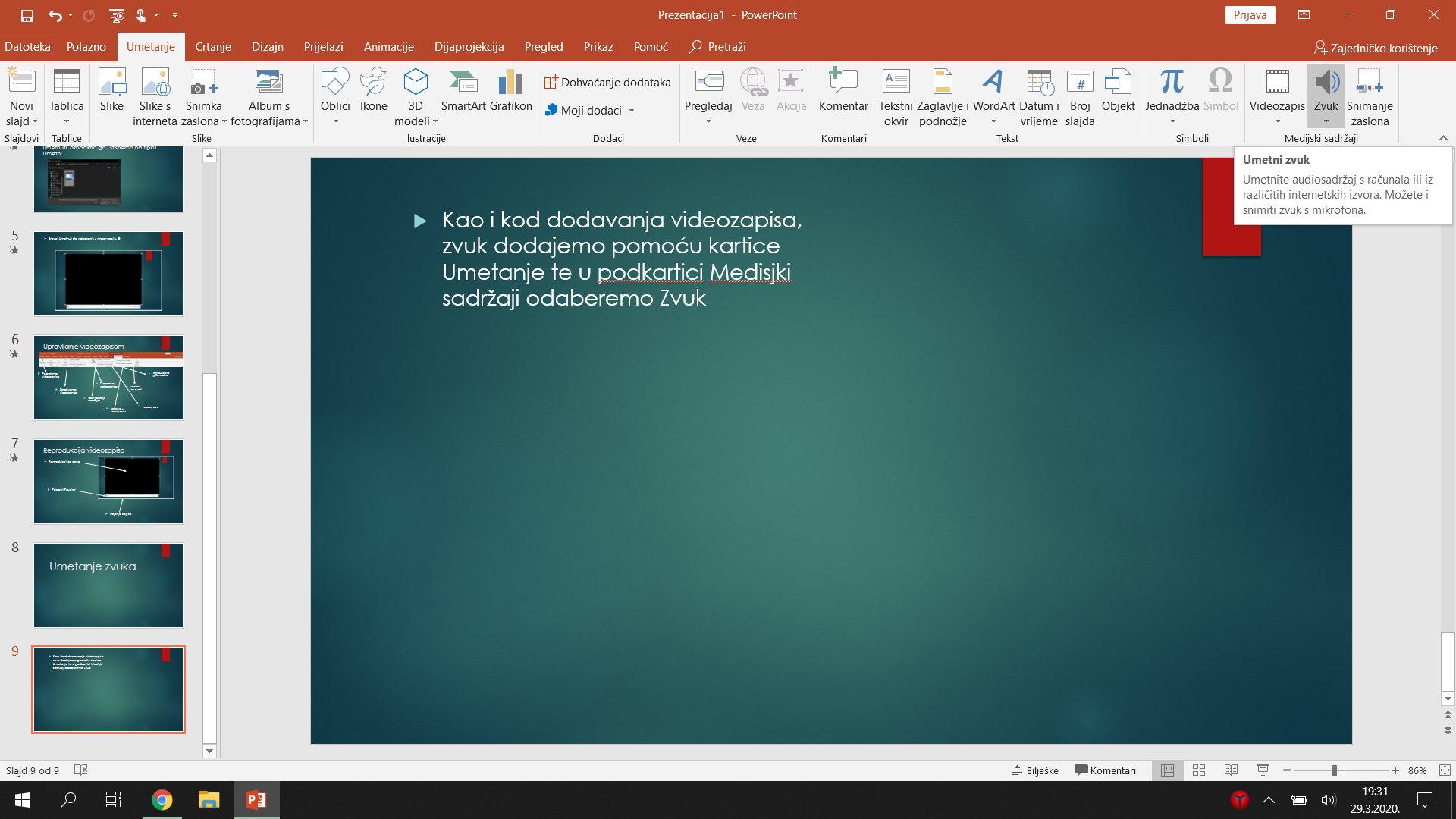 Kao i kod dodavanja videozapisa, zvuk dodajemo pomoću kartice Umetanje te u podkartici Medisjki sadržaji odaberemo Zvuk
Klikom na tipku Zvuk otvara se izbornik za izbor mjesta iz kojeg ćete umetnuti svoj zvuk.
Mi ćemo zvuk umetnuti sa svog računala pa ćemo odabrati opciju Audiozapis na mom računalu.
Nakon toga se otvara isti prozor kao i kod umetanja videozapisa.
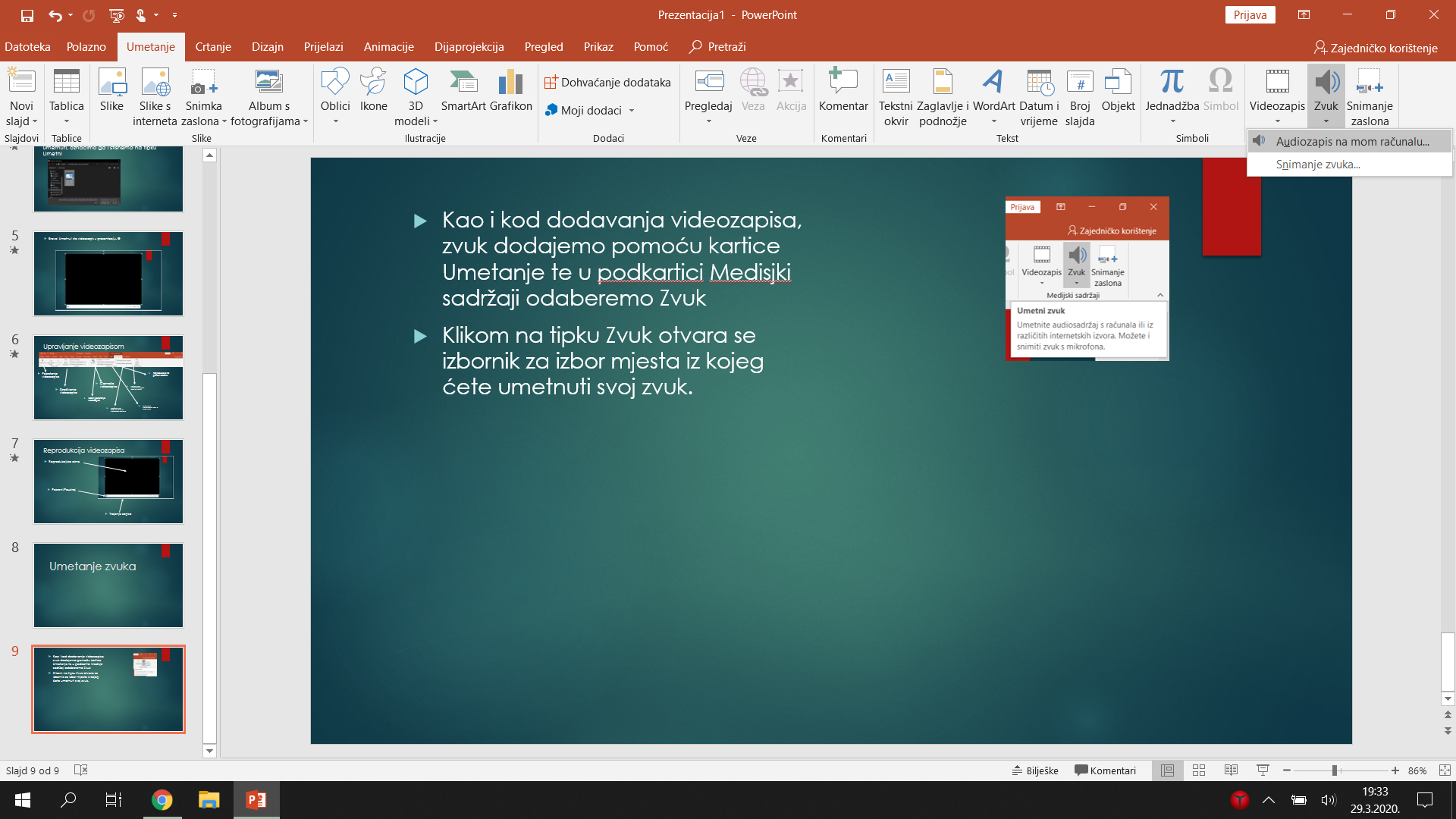 Bravo! Umetnuli ste zvuk u prezentaciju. 
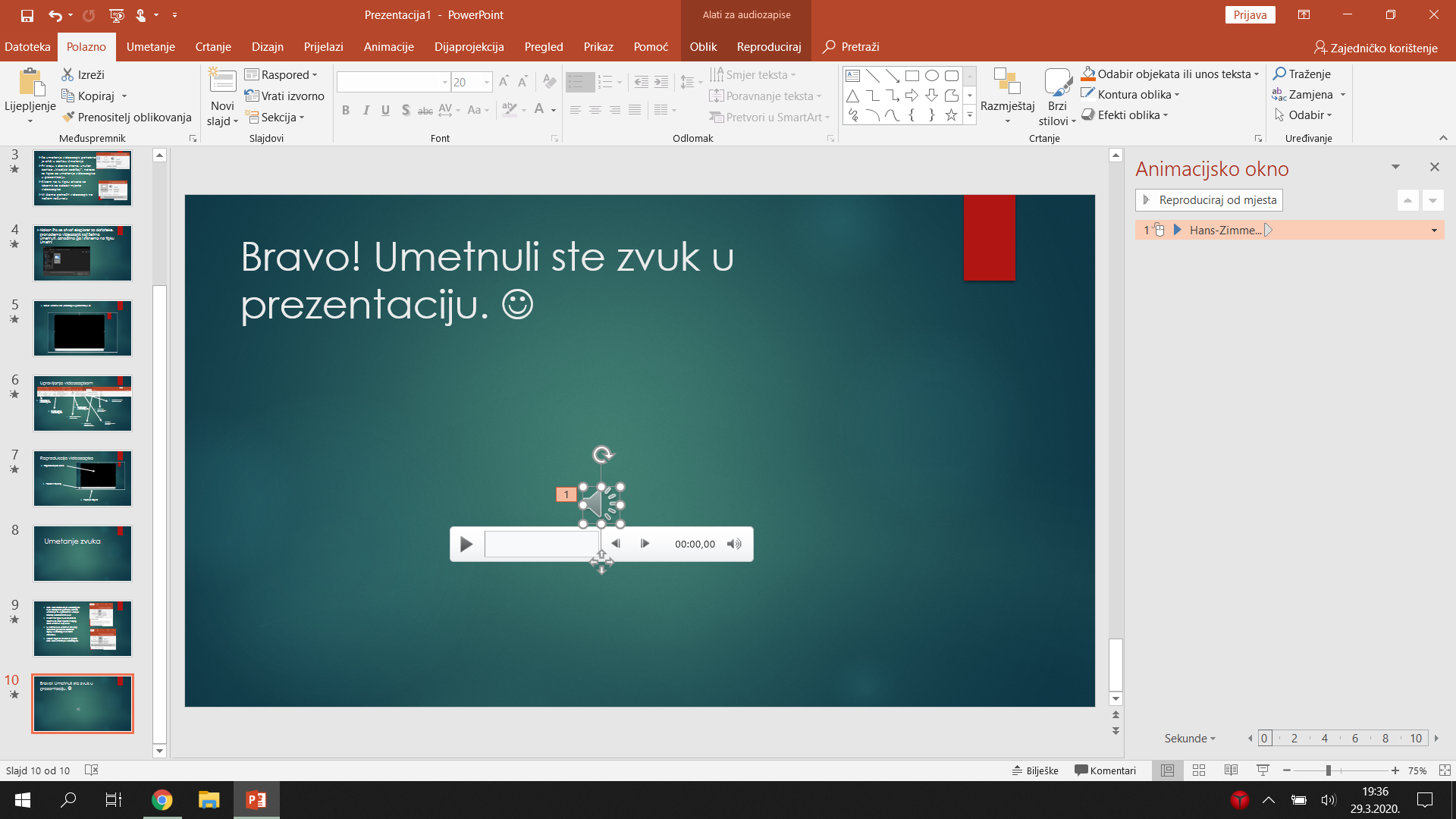 Upravljanje zvukom
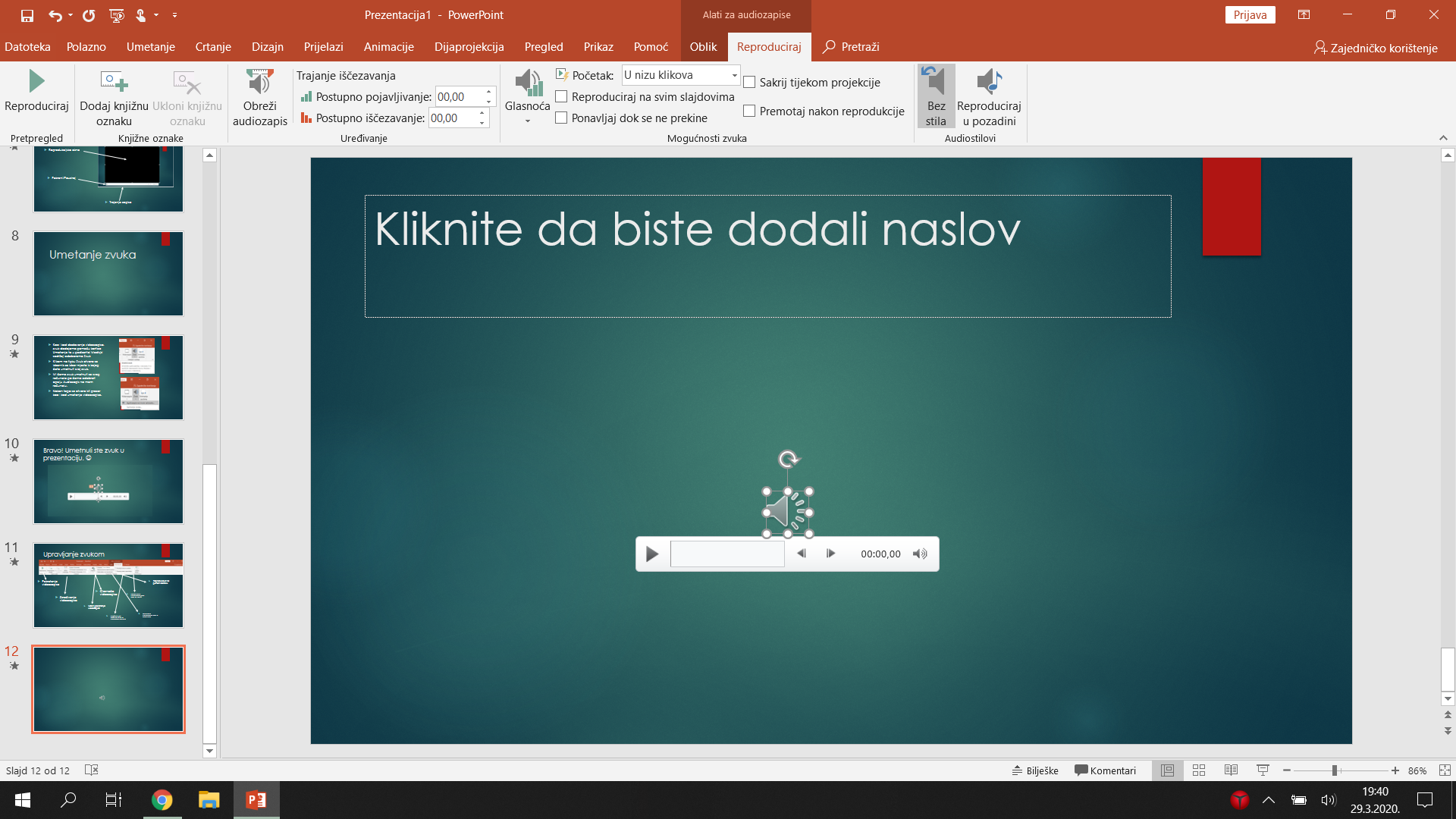 Pokretanje zvuka
Glasnoća zvuka
Sviranje zvuka tokom cijele prezentacije
Skraćivanje zvuka
Način pokretanja zvuka
Sakrivanje ikone zvuka kad je nekativan
Vraćanje na početak čim se zvuk prekine
Reprodukcija zvuka
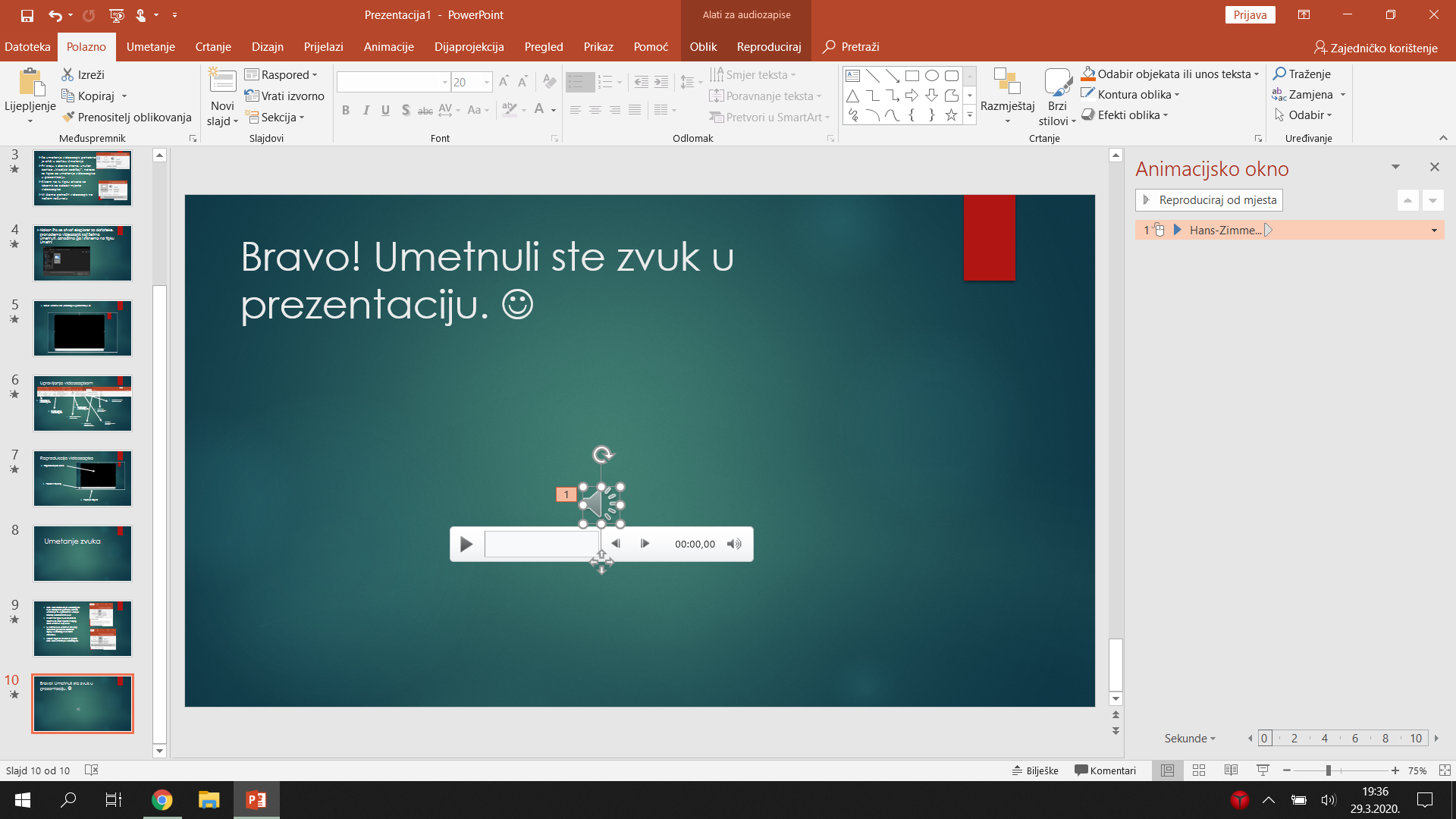 Ikona zvuka
Pokreni/Pauziraj reprodukciju
Glasnoća
Trajanje reprodukcije
Zadatak
Uz pomoć ove prezentacije stvorite kratku prezentaciju od 2 slajda
Na 1. slajd ćete umetnuti kratki video od maksimalno 10 sekundi u kojem ćete izgovoriti svoje ime i prezime
Na 2. slajd ćete umetnuti samo zvuk vas kako izgovarate svoje ime i prezime
Zadatak šaljete unutar Assignmentsa (upute se nalaze u Teams Datotekama ili na http://www.os-ppreradovica-pitomaca.skole.hr/informatika_online/5_razredi
Rok za predaju je 7.4.2020. 21.00h